Elternabend  Klassen 9 der Gemeinschaftsschule Ludwigsburg
Herzlich Willkommen
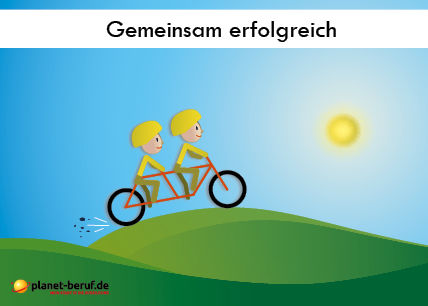 Ihre Berufsberaterin Susanne Steinhart
Schule und BerufsberatungEin TandemEin Tandem
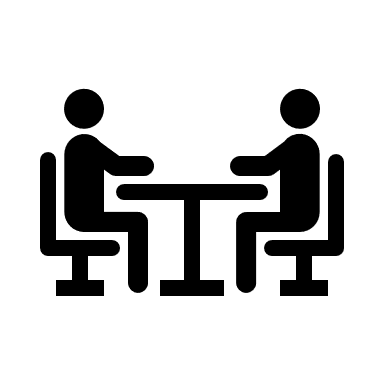 Frau Lam
Frau Rozenberg
Frau Steinhart
Frau Laufenberg
An jeder Schule gibt es ein Tandem aus Lehrkraft und  Berufsberater:in
Veranstaltungen werden gemeinsam geplant
Austausch von Informationen
Gemeinsames Ziel: Alle Schüler:innen finden nach der Schule eine sinnvolle Anschlusslösung
Berufsberatung Ludwigsburg, Susanne Steinhart, © Bundesagentur für Arbeit
Was macht die Berufsberatung?
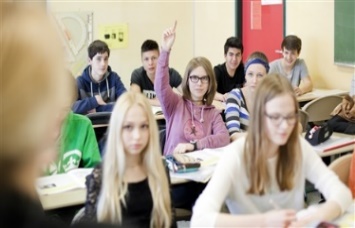 Hier an der Gemeinschaftsschule
Unterricht zu Berufsorientierung und den Wegen nach dem Schulabschluss in den Klassen 8, 9 und 10
Sprechzeiten für Schüler und Schülerinnen
Beteiligung an Elternabenden
In der Agentur für Arbeit Ludwigsburg
Persönliche Beratungsgespräche (auch mit Eltern möglich)   
Berufswahltest im berufspsychologischen Service der Agentur für Arbeit 
Weitere Aufgaben
Vermittlung von Ausbildungsstellen
Informationsangebote im Berufsinformationszentrum (BiZ)  
Beteiligung an Ausbildungsmessen und sonstigen Veranstaltungen im Landkreis Ludwigsburg
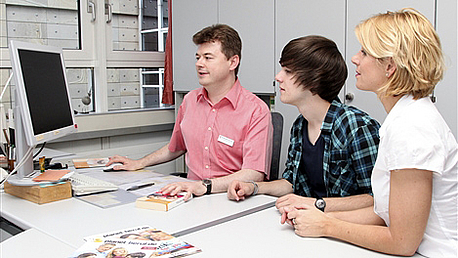 Agentur für Arbeit Ludwigsburg - Berufsberatung - Susanne Steinhart
Ihr Kind arbeitet auf dem G-Niveau
Erster Schulabschluss: Hauptschulabschluss
Möglichkeiten nach dem Hauptschulabschluss
Ausbildung
Zweijährige Berufs-Fachschule (2BFS)
Fachrichtung: WirtschaftPflegeMetallElektroFarbe…
Ausbildungsvorbereitung  Dual (AV Dual)
Noten verbessern
Einblick in die Berufswelt
Einjährige Berufs-fachschule  (1BFS)
in vielen Berufen= 1. Lehrjahr
Hauptschulabschluss
Agentur für Arbeit Ludwigsburg - Berufsberatung - Susanne Steinhart
[Speaker Notes: Nutzungshinweise zur Inhaltsfolie:
Bei Präsentationsfolien die Textmenge möglichst klein halten. Präsentationen sind in der Regel keine Lesevorträge. 
Richtlinie: max. 6 Aufzählungspunkte pro Folie
Möglichst mit Diagrammen, Grafiken und Bildern arbeiten.
 
Rahmen-Layout und Satzspiegel:
Rahmen-Layout (Kopf-, Fuß- und Inhaltsbereich) nicht abänderbar.
Der Satzspiegel ist der Raum, in welchem der Inhalt stehen darf. Das betrifft Texte, Bilder, Grafiken und Diagramme. Ausnahme von der Regel sind ggf. detailreiche Tabellen und Diagramme. 
Satzspiegel sichtbar machen: [Registerkarte Ansicht > Anzeigen > Führungslinien]
Spalten oder ein typografisches Gestaltungsraster werden nicht vorgegeben.
 
Überschrift: 
Überschrift ist Pflicht. Diese sollte bereits einen aussagekräftigen Inhalt transportieren.
Typografie (im Textrahmen bereits voreingestellt): Arial Fett -- 24pt -- Weiß -- 1 bis 2 Zeilen, vertikal von oben beginnend -- Zeilenabstand: 1 (einfach) -- Absatzabstand: 5pt – linksbündig
 
Fließtext Inhaltsbereich
Typografie (im Textrahmen bereits voreingestellt): Arial -- 20pt -- Schwarz -- max. 17 Zeilen, vertikal von oben beginnend -- Zeilenabstand: 1 (einfach) -- Absatzabstand: 4pt – linksbündig
Hervorhebungen in Fettschrift.
Hinweis: Bei einem Vortrag sollte sparsam mit Textmengen umgegangen werden.
 
Aufzählungspunkte (Bullets)
Typografie (im Textrahmen bereits voreingestellt): 
Erste Gliederungsebene – aufbauend auf der Typografie des Fließtexts: Aufzählungspunkt: roter Balken.Arial -- 20pt -- Schwarz -- Zeilenabstand: 1 (einfach) -- Absatzabstand: 4pt -- linksbündig
Zweite Gliederungsebene: Aufzählungspunkt: grauer Bulletpoint (R88 – G89 – B91); Größe: 100%Arial -- 20pt -- Grau (R88 – G89 – B91) -- Zeilenabstand: 1 (einfach) -- Absatzabstand: 9 pt -- linksbündig
Dritte Gliederungsebene: Aufzählungspunkt: grauer Bulletpoint (R88 – G89 – B91); Größe 100%Arial -- 16pt -- Grau (R88 – G89 – B91)  -- Zeilenabstand: 1 (einfach) -- Absatzabstand: 11 pt -- linksbündig
Hinweis: Maximal 6 Punkte. Möglichst bis zur zweiten Ebene auskommen.
 
Fußzeile
Individuell betexten unter [Registerkarte Einfügen > Kopf und Fußzeile].
Die Angaben im Fußbereich werden empfohlen. Sie können sich jedoch fallweise unterscheiden.
Die Seitenzahl wird automatisch gesetzt.
 
RGB-Wert BA-Rot: R226 G0 B26]
Wege zum mittleren Bildungsabschluss (MB) nach dem Hauptschulabschluss
Zeugnis HSA
 + Berufsschulzeugnis
 + Kammerprüfung 
= Note 2,5  ->  MB
Hauptschul-abschluss
3-jährige Ausbildung
Ein Jahr Vollzeitschule 
an der Berufsaufbauschule
 (BAS) zum Erwerb des MB
Ausbildung
Besuch der 
Abendrealschule zum Erwerb des MB
Zweijährige Berufsfachschule
Agentur für Arbeit Ludwigsburg - Berufsberatung - Susanne Steinhart
[Speaker Notes: Hallo lieber 10er, Eure Schulzeit an der Gemeinschaftsschule neigt sich dem Ende zu und die Entscheidungen stehen an, wie es nach diesem Schuljahr weitergehen wird. Einige von euch möchten sicher weiter auf eine Schule gehen und dort einen höheren Schulabschluss machen. Dazu möchte ich euch heute ein paar Infos geben. 
Hier ist Susanne Steinhart, eure Berufsberaterin an der GMS Ludwigsburg

Nach dem Realschulabschluss kann man sich an einem Berufskolleg oder an einem Berufl Gymnasium anmelden. Das Berufskolleg dauert 2 Jahre, danach hat man eine Fachhochschulreife und damit darf ein Studium an einer Fachhochschule begonnen werden. Es gibt zwei Formen des Berufskollegs: das 2-jährige und BKI / BKII. 
Beim 2 jährigen Berufskolleg wählt man einen Schwerpunkt, nämlich Fremdsprache oder Wirtschaftsinformatik. Hier braucht man bestimmte Noten bei der Bewerbung: Bei dem Schwerpunkt FS braucht man mindestens 3 in Englisch, bei Wirtschaftsinformatik in Mathe mindestens die 3. 
Beim BK I / II darf sich jede/jeder anmelden, der den Realschulabschluss erworben hat. Hier gibt es den Schwerpunkt Technik oder Kaufmännisch. In Stuttgart gibt es auch Schulen mit anderen Schwerpunkten. Beim BK I beginnt man und muss sich dann aber nach einem halben Jahr für das BK II bewerben. Falls man keinen Platz am BK II bekommt muss man zu den Sommerferien die Schule verlassen. 

Nochmals hier mein TIPP für Euch. Die FHR kann auch nach einer Ausbildung erworben werden. Mit der abgeschlossenen Ausbildung darf mach sich direkt im zweiten Jahr des Berufskollegs bewerben, der Name  der Schule lautet Einjähriges BK zum Erwerb der Fachhochschulreife.


Das berufliche Gymnasium (BG) dauert dagegen 3 Jahre. Schulabschluss ist das Abitur. Wenn man kein Französisch hier an der GMS hat, musst eine 2. Fremdsprache – also Franz. oder Spanisch an dem BG lernen. Nach den 3 Schuljahren am BG hat man ein Abitur, damit kann man an Fachhochschulen oder an Universitäten studieren. An dieser Schulart darf man sich nur anmelden, wer im nächsten Zeugnis bestimmte Noten hat. Da nächste Zeugnis bekommt ihr im Februar, als zum Halbjahr. Nur wenn man in DME einen Notendurchschnitt von 3,0 oder besser hat, darf man sich am Beruflichen Gymnasium bewerben.]
Wichtige Termine – Hauptschulabschluss in 2024
September
2020
ca. April 2020
Februar
2020
September
2019
Agentur für Arbeit Ludwigsburg - Berufsberatung - Susanne Steinhart
Bewerbung an der zweijährigen Berufsfachschule
Ihr Kind arbeitet auf dem M-Niveau oder dem E-Niveau
Erster Schulabschluss: Realschulabschluss
Möglichkeiten nach der Mittleren Reife
Studium
Ausbildung
Ausbildung
Berufliches GymnasiumGymnasiale Oberstufe GMSOberstufe Allg.bild. Schule 
3 JahreProfile:
Wirtschaft
Technik
Sozial
Ernährungswissenschaftlich
Biotechnologische Richtung
Agrarwissenschaftliche Richt.
Langzeit-praktikum in einem Wunschberuf
= Einstiegs-qualifizierung
Überbrückungs-möglichkeiten
FSJ
FÖJ
FKJ
Bundes-freiwilligen-dienst
Berufskolleg
2 Jahre
z.B. kaufmännisch, technisch, Gesundheit/Pflege
Realschulabschluss
Agentur für Arbeit Ludwigsburg - Berufsberatung - Susanne Steinhart
[Speaker Notes: Nutzungshinweise zur Inhaltsfolie:
Bei Präsentationsfolien die Textmenge möglichst klein halten. Präsentationen sind in der Regel keine Lesevorträge. 
Richtlinie: max. 6 Aufzählungspunkte pro Folie
Möglichst mit Diagrammen, Grafiken und Bildern arbeiten.
 
Rahmen-Layout und Satzspiegel:
Rahmen-Layout (Kopf-, Fuß- und Inhaltsbereich) nicht abänderbar.
Der Satzspiegel ist der Raum, in welchem der Inhalt stehen darf. Das betrifft Texte, Bilder, Grafiken und Diagramme. Ausnahme von der Regel sind ggf. detailreiche Tabellen und Diagramme. 
Satzspiegel sichtbar machen: [Registerkarte Ansicht > Anzeigen > Führungslinien]
Spalten oder ein typografisches Gestaltungsraster werden nicht vorgegeben.
 
Überschrift: 
Überschrift ist Pflicht. Diese sollte bereits einen aussagekräftigen Inhalt transportieren.
Typografie (im Textrahmen bereits voreingestellt): Arial Fett -- 24pt -- Weiß -- 1 bis 2 Zeilen, vertikal von oben beginnend -- Zeilenabstand: 1 (einfach) -- Absatzabstand: 5pt – linksbündig
 
Fließtext Inhaltsbereich
Typografie (im Textrahmen bereits voreingestellt): Arial -- 20pt -- Schwarz -- max. 17 Zeilen, vertikal von oben beginnend -- Zeilenabstand: 1 (einfach) -- Absatzabstand: 4pt – linksbündig
Hervorhebungen in Fettschrift.
Hinweis: Bei einem Vortrag sollte sparsam mit Textmengen umgegangen werden.
 
Aufzählungspunkte (Bullets)
Typografie (im Textrahmen bereits voreingestellt): 
Erste Gliederungsebene – aufbauend auf der Typografie des Fließtexts: Aufzählungspunkt: roter Balken.Arial -- 20pt -- Schwarz -- Zeilenabstand: 1 (einfach) -- Absatzabstand: 4pt -- linksbündig
Zweite Gliederungsebene: Aufzählungspunkt: grauer Bulletpoint (R88 – G89 – B91); Größe: 100%Arial -- 20pt -- Grau (R88 – G89 – B91) -- Zeilenabstand: 1 (einfach) -- Absatzabstand: 9 pt -- linksbündig
Dritte Gliederungsebene: Aufzählungspunkt: grauer Bulletpoint (R88 – G89 – B91); Größe 100%Arial -- 16pt -- Grau (R88 – G89 – B91)  -- Zeilenabstand: 1 (einfach) -- Absatzabstand: 11 pt -- linksbündig
Hinweis: Maximal 6 Punkte. Möglichst bis zur zweiten Ebene auskommen.
 
Fußzeile
Individuell betexten unter [Registerkarte Einfügen > Kopf und Fußzeile].
Die Angaben im Fußbereich werden empfohlen. Sie können sich jedoch fallweise unterscheiden.
Die Seitenzahl wird automatisch gesetzt.
 
RGB-Wert BA-Rot: R226 G0 B26]
Wege zur Fachhochschulreife (FHR) mit Mittlerer Reife / Abschluss Kl. 10 E
Fachhochschulreife
Einjähriges BK zum Erwerb der Fachhochschulreife
Zusatz-unterricht und Zusatz-prüfung zur FHR möglich
Ausbildung
SchulischesBerufskolleg


Zusatzunterricht und Zusatzprüfung zur FHR möglich
2-jährigesBerufskolleg
FremdsprachenWirtschaftsinformatik
Berufskolleg II1 Jahr
Sofern im BK I ein Notenschnitt von 3, 0 in den Kernfächern erreicht wurde
Berufskolleg I
1 Jahr
Realschulabschluss
Agentur für Arbeit Ludwigsburg - Berufsberatung - Susanne Steinhart
Wichtige Termine – Realschulschulabschluss in 2025
September
2020
ca. April 2020
Februar
2020
September
2019
Agentur für Arbeit Ludwigsburg - Berufsberatung - Susanne Steinhart
Was bedeutet die Berufswahl im Alter Ihrer Kinder?
Ziel ist ein beruflicher Ersteinstieg
Es geht nicht um den Beruf für den Rest des Lebens oder um „den einen Beruf“ 
Alle Menschen verfügen über mehrere Stärken, daher passen auch mehrere Berufe, auch aus ganz unterschiedlichen Bereichen! 
Eine „Zufriedenheitsquote“ von 100% ist unrealistisch – auch an der Schule gibt es ungeliebte Fächer
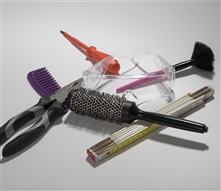 Agentur für Arbeit Ludwigsburg - Berufsberatung - Susanne Steinhart
Lohnt es sich?
Agentur für Arbeit Ludwigsburg - Berufsberatung - Susanne Steinhart
[Speaker Notes: Hallo lieber 10er, Eure Schulzeit an der Gemeinschaftsschule neigt sich dem Ende zu und die Entscheidungen stehen an, wie es nach diesem Schuljahr weitergehen wird. Einige von euch möchten sicher weiter auf eine Schule gehen und dort einen höheren Schulabschluss machen. Dazu möchte ich euch heute ein paar Infos geben. 
Hier ist Susanne Steinhart, eure Berufsberaterin an der GMS Ludwigsburg

Nach dem Realschulabschluss kann man sich an einem Berufskolleg oder an einem Berufl Gymnasium anmelden. Das Berufskolleg dauert 2 Jahre, danach hat man eine Fachhochschulreife und damit darf ein Studium an einer Fachhochschule begonnen werden. Es gibt zwei Formen des Berufskollegs: das 2-jährige und BKI / BKII. 
Beim 2 jährigen Berufskolleg wählt man einen Schwerpunkt, nämlich Fremdsprache oder Wirtschaftsinformatik. Hier braucht man bestimmte Noten bei der Bewerbung: Bei dem Schwerpunkt FS braucht man mindestens 3 in Englisch, bei Wirtschaftsinformatik in Mathe mindestens die 3. 
Beim BK I / II darf sich jede/jeder anmelden, der den Realschulabschluss erworben hat. Hier gibt es den Schwerpunkt Technik oder Kaufmännisch. In Stuttgart gibt es auch Schulen mit anderen Schwerpunkten. Beim BK I beginnt man und muss sich dann aber nach einem halben Jahr für das BK II bewerben. Falls man keinen Platz am BK II bekommt muss man zu den Sommerferien die Schule verlassen. 

Nochmals hier mein TIPP für Euch. Die FHR kann auch nach einer Ausbildung erworben werden. Mit der abgeschlossenen Ausbildung darf mach sich direkt im zweiten Jahr des Berufskollegs bewerben, der Name  der Schule lautet Einjähriges BK zum Erwerb der Fachhochschulreife.


Das berufliche Gymnasium (BG) dauert dagegen 3 Jahre. Schulabschluss ist das Abitur. Wenn man kein Französisch hier an der GMS hat, musst eine 2. Fremdsprache – also Franz. oder Spanisch an dem BG lernen. Nach den 3 Schuljahren am BG hat man ein Abitur, damit kann man an Fachhochschulen oder an Universitäten studieren. An dieser Schulart darf man sich nur anmelden, wer im nächsten Zeugnis bestimmte Noten hat. Da nächste Zeugnis bekommt ihr im Februar, als zum Halbjahr. Nur wenn man in DME einen Notendurchschnitt von 3,0 oder besser hat, darf man sich am Beruflichen Gymnasium bewerben.]
Vergleich von zwei möglichen Wegen
Besuch einer weiterführenden  2-jährigen Schule 
Ausbildung mit dem höheren Bildungsabschluss
1. Jahr: 850 €
2. Jahr: 1.000 €
3. Jahr: 1.050 € 
Arbeit nach der Ausbildung:
2.500 € pro Monat
Ausbildung mit den ersten Schulabschluss:
1. Jahr: 700 €
2. Jahr: 850 €
3. Jahr: 1.000 € 
Arbeit nach der Ausbildung:
2.000 € pro Monat
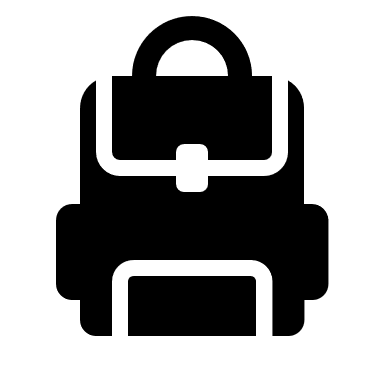 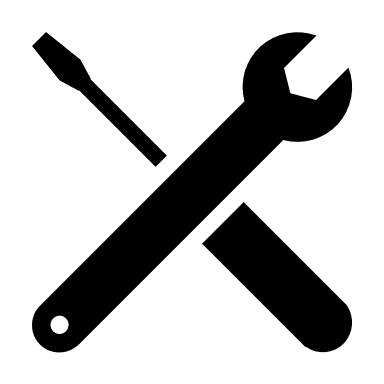 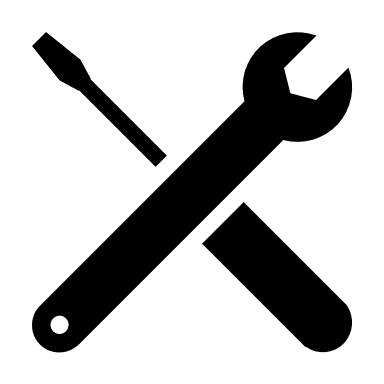 Agentur für Arbeit Ludwigsburg - Berufsberatung - Susanne Steinhart
Verdienst über die Jahre zusammengezählt
Berufsberatung Ludwigsburg
Deutscher Qualifikationsrahmen (DQR)
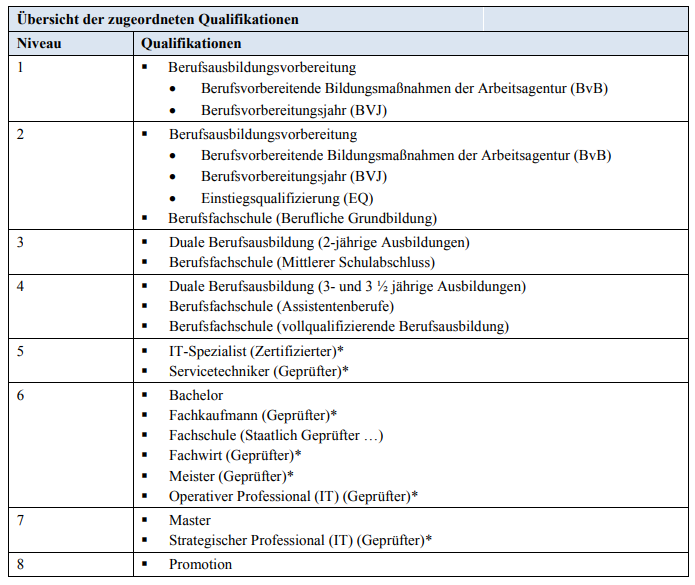 Der DQR beschreibt
fachliche und personale Kompetenzen. 

Diese Kompetenzen werden über Qualifikationen in der allgemeinen, der Hochschulbildung und der beruflichen Bildung erworben.

Es werden Qualifikationen in Ebenen eingeordnet.
Quelle: https://www.dqr.de/dqr/shareddocs/downloads/media/content/dqr_handbuch_01_08_2013.pdf?__blob=publicationFile&v=2 – Abruf 27.11.2023, 11.30
Agentur für Arbeit Ludwigsburg - Berufsberatung - Susanne Steinhart
Wobei können Sie als Eltern unterstützen?
Überlegen Sie gemeinsam mit Ihrem Kind – schreiben Sie es auf:
Was kann Ihr Kind gut?
Woran hat Ihr Kind Spaß?
Welche Softskills hat ihr Kind?
Bewerbung vorbereiten – auch für ein Praktikum oder die Schule
Zeugnisse kopieren – mit zum Fotografen für ein Bewerbungsfoto gehen
Weiterführende Schule
Infoveranstaltungen besuchen – z.B.: Tag der offenen Tür
Wichtige Termine freihalten – z.B.: Anmeldetage 
Plan A und Plan B
Beratungsgespräch bei der Berufsberatung vereinbaren
Agentur für Arbeit Ludwigsburg - Berufsberatung - Susanne Steinhart
Wo können Sie sich als Eltern informieren?
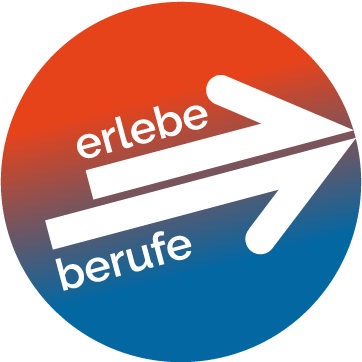 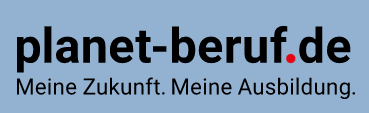 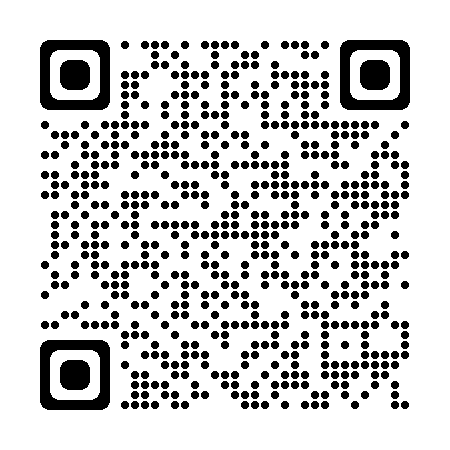 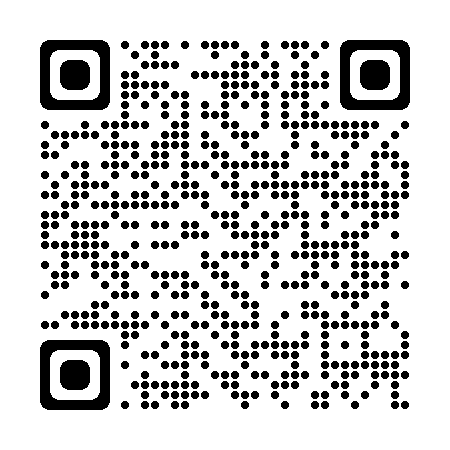 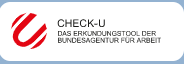 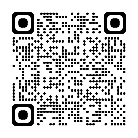 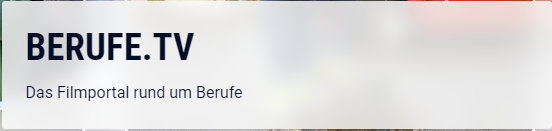 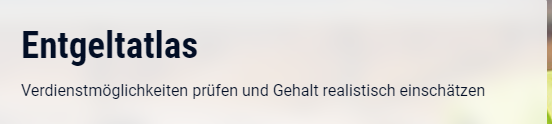 Agentur für Arbeit Ludwigsburg - Berufsberatung - Susanne Steinhart
So erreichen Sie mich
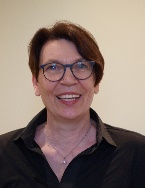 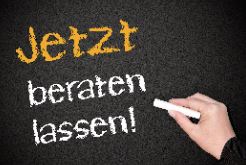 0800 4 5555 00
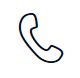 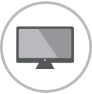 Ludwigsburg.Berufsberatung@arbeitsagentur.de
Agentur für Arbeit Ludwigsburg
Stuttgarter Str. 53
71638 Ludwigsburg
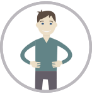 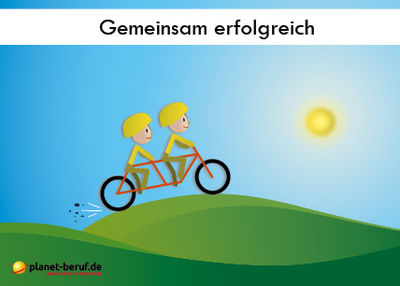 Vielen Dank für Ihre Aufmerksamkeit!Einen schönen Abend wünscht Ihnen Ihre Berufsberaterin Susanne Steinhart
Agentur für Arbeit Ludwigsburg - Berufsberatung - Susanne Steinhart